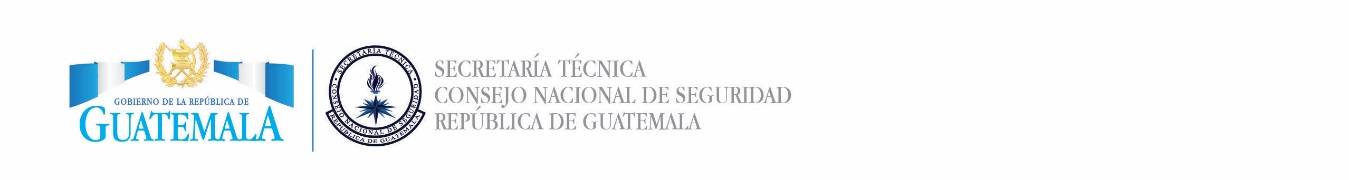 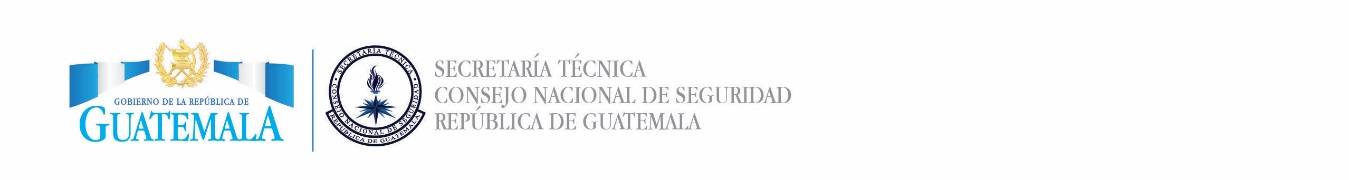 NUMERAL  14 , ARTÍCULO 10 – LEY DE ACCESO A LA INFORMACIÓN PÚBLICA

Contratos de mantenimiento de equipo, vehículos, inmuebles, plantas e instalaciones

DIRECCIÓN ADMINISTRATIVA
Información al 28 de febrero, 2017
La Secretaría Técnica del Consejo Nacional de Seguridad, no ha realizado contratos en estos rubros.
2017
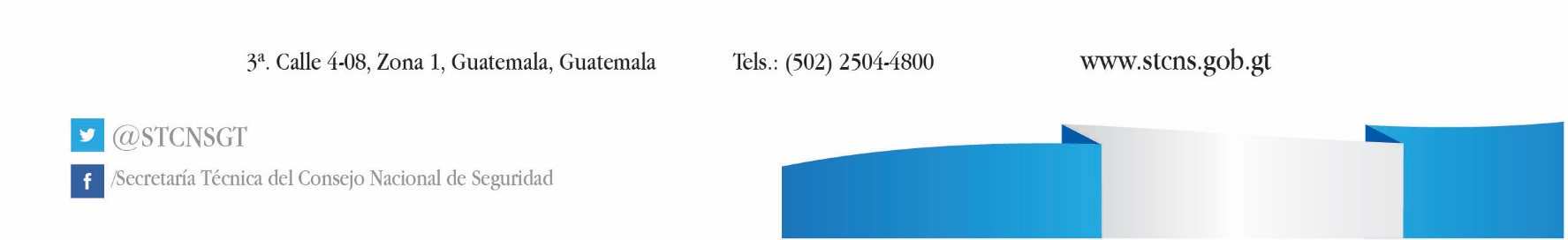 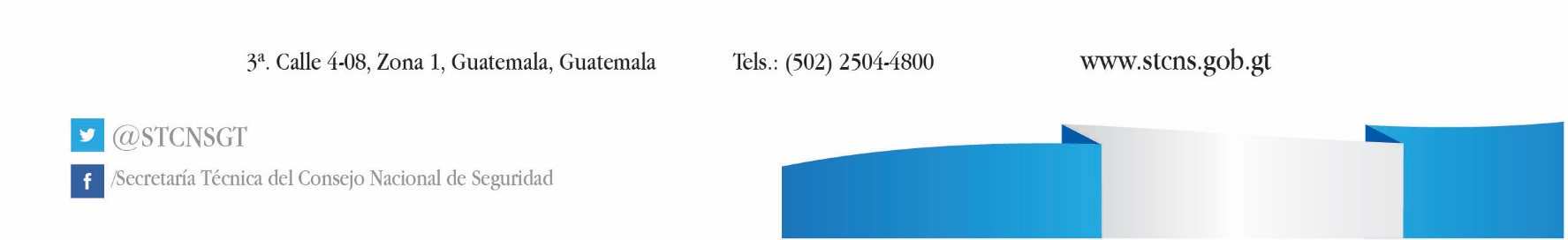